Change & Redundancy
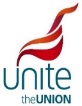 Key Questions For Consultations
Can you share the HR1 form?
What is the trigger for the change?
What is the core business objective?
When did you first identify the core business objective?
Have you considered the potential effects of disengagement against meeting the core objective?
What other options did you consider before reaching this decision?
Why did you discount other options?
What did your risk analysis reveal?
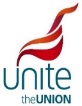 Key Questions For Consultation – Continued:
How will you measure the success of this change?
If it is not successful what is your plan B?
Do you have a continuity plan?
What is your timeframe?
Have you considered the impact this change will have on the wider business/customer/colleague & community?
What is your communication approach?
What is your strategy to engage with staff who may be upset/angry or resentful.
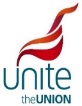 Things To Consider
Know your demographics
Understand or research the local job market, is it easy or hard to recruit in certain sectors or job roles?
What alternative roles are available within the business/department and wider company?
If you do identify roles are they suitable or can they be considered with minimal training?
What will the business do to mitigate compulsory redundancy?
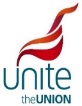 Remember
You don’t need to deal with this alone – There is support available to you
You are not responsible for this change but you can make a positive impact on the final decision
Ensure you have plenty of time for planning and have as many preparation meetings as you need.
Consider how you will communicate with your members
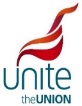